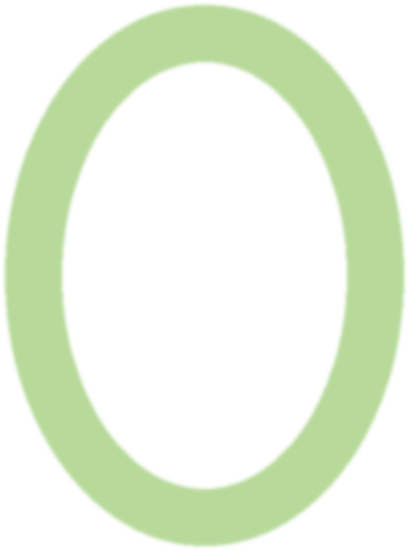 Type title here
Type author here
Type the setting here
Word
Word
Word
Word
Event #1
Event #2
Event #3
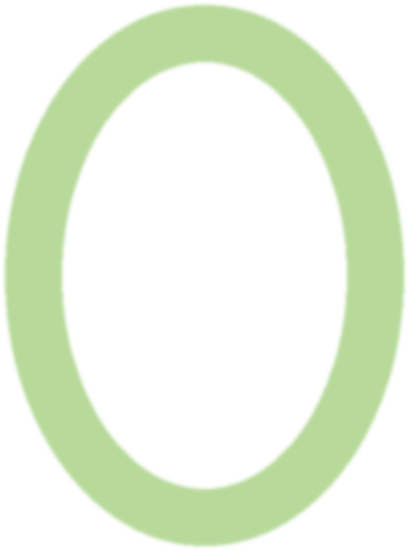 Type author here
Type title here
Type your wow here
Word
Word
Word
Word
Event #1
Event #2
Event #3
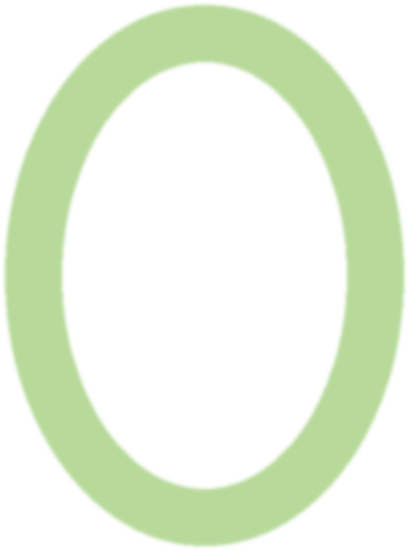 Type author here
Type title here
Type your wow here
Word
Word
Word
Word
Event #2
Event #3
Event #1
Event #4
Type title here
Type your answer here
Event #1
Type your thoughts here…
Event #2
Event #3
Type your answer here…
Type title and author here
Type the character here
Character Trait
Type your answer here…
Character Trait
Type your words here…
Character Trait
Type your answer here…
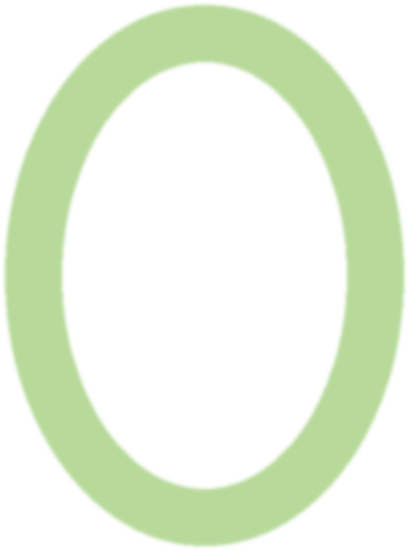 Type author here
Type title here
Type your answer here
Event #1
Type your answer here
Event #2
Event #3
Word
Word
Word
Word
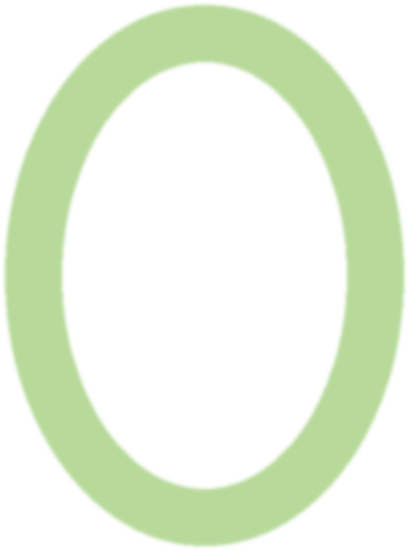 Type title here
Type author here
Type the problem here
Event #1
Type the solution here
Event #2
Event #3
Word
Word
Word
Word
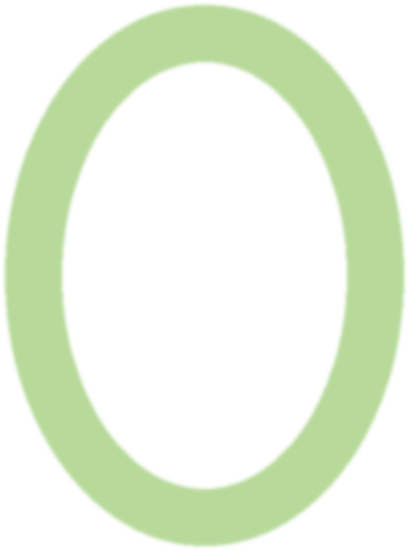 Type author here
Type title here
Type your answer here…
Type your answer here…
Type your answer here…
Type your answer here…
Type your answer here…
Type title here
Type your answer here
Type your answer here
Type your answer here
Type your answer here
Type your answer here
Type your answer here
Type your answer here
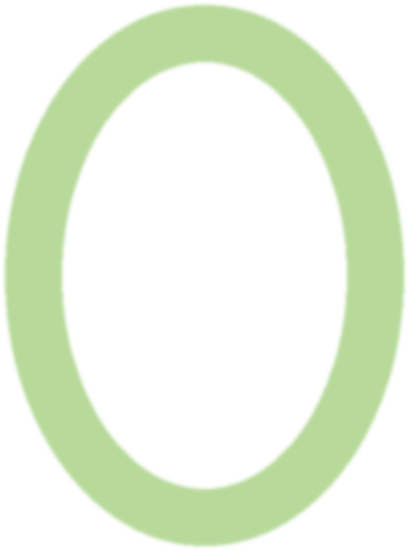 Type author here
Type title here
Type your answer here
Type your answer here
Type your answer here
Type your answer here
Word
Type your answer here
Word
Word
Word